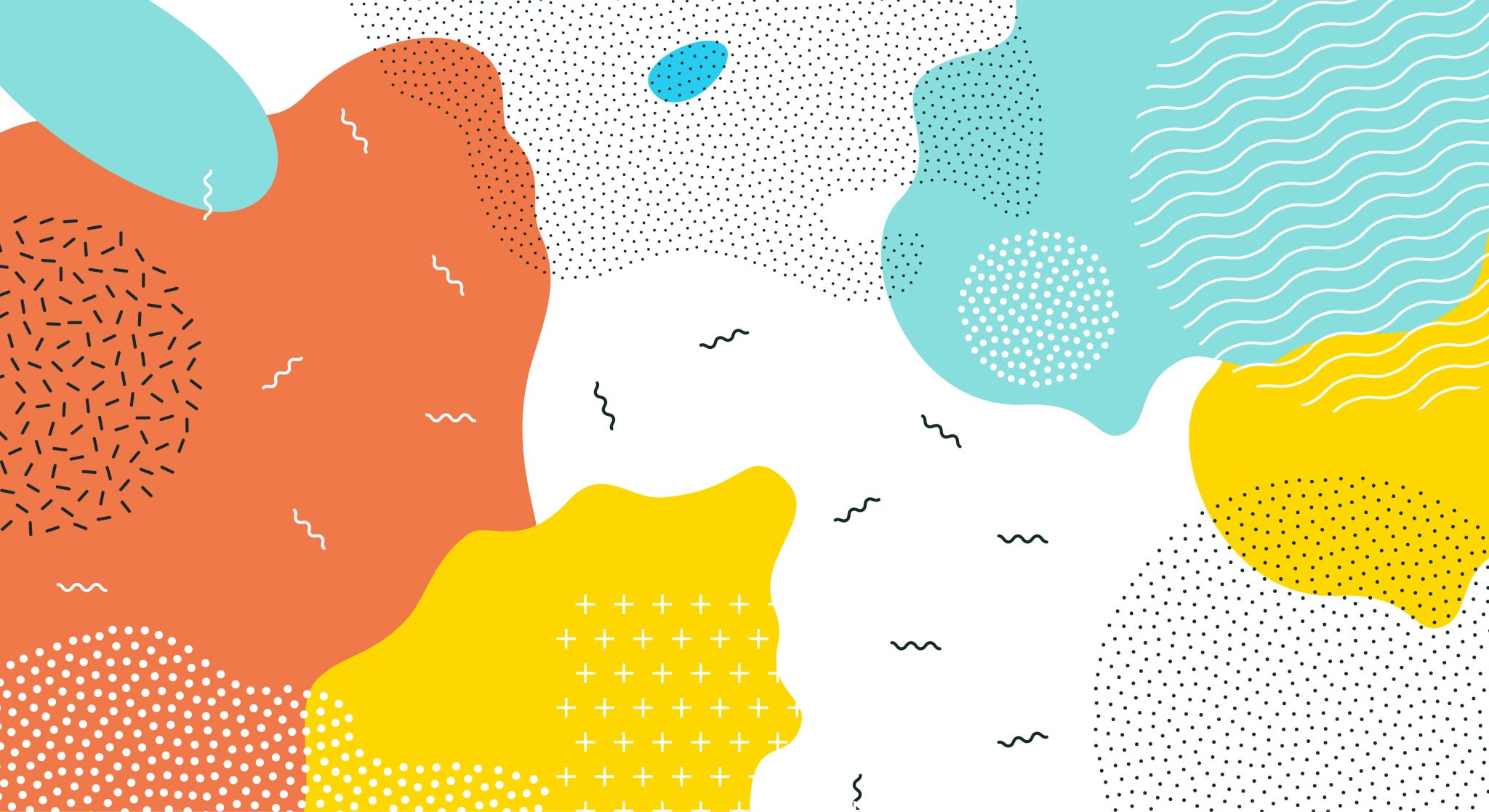 Writing Task
Wednesday 17th February 2021
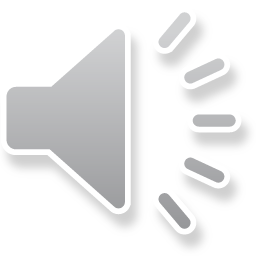 LI: to write in a style that you choose.
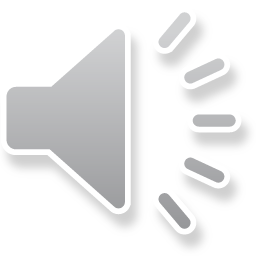 It’s all well and good having a multi-octave voice, but without control it’s an accident waiting to happen. Jessie J – born Jessica Cornish in Redbridge – rushes up and down her scales on this anticipated debut album; but there’s more than one occasion where her fluctuating pitch is a pain in the ear.
1.	What is Jessie J’s real name?
2.	Where was she born?
3.	What is a ‘multi-octave’ voice?
Task 1- Read the following passage and answer the questions.
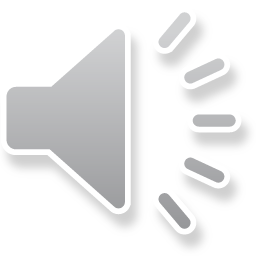 Read the passage and answer the questions.
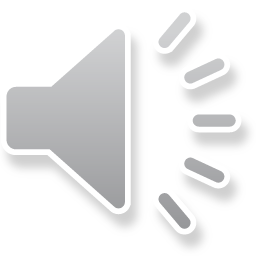 Read the passage and answer the questions.
With Cornish’s profile at a high and awards in the bag, ‘Who You Are’ is a guaranteed commercial hit. What it’s not, though, is a collection that confirms the arrival of a significant solo talent. It’s too patchy, too hurried, the powers behind it too eager to capitalise on the artist’s current chart success. There’s ample room for improvement, but given the well-documented hurdles Cornish has already overcome, one shouldn’t write her off just yet. When the pressure’s lifted, she could conjure up a classic. 

Will ‘Who you are’ be a hit?
What does the reviewer think of it? Quote.
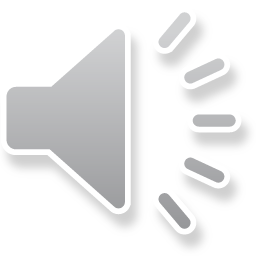 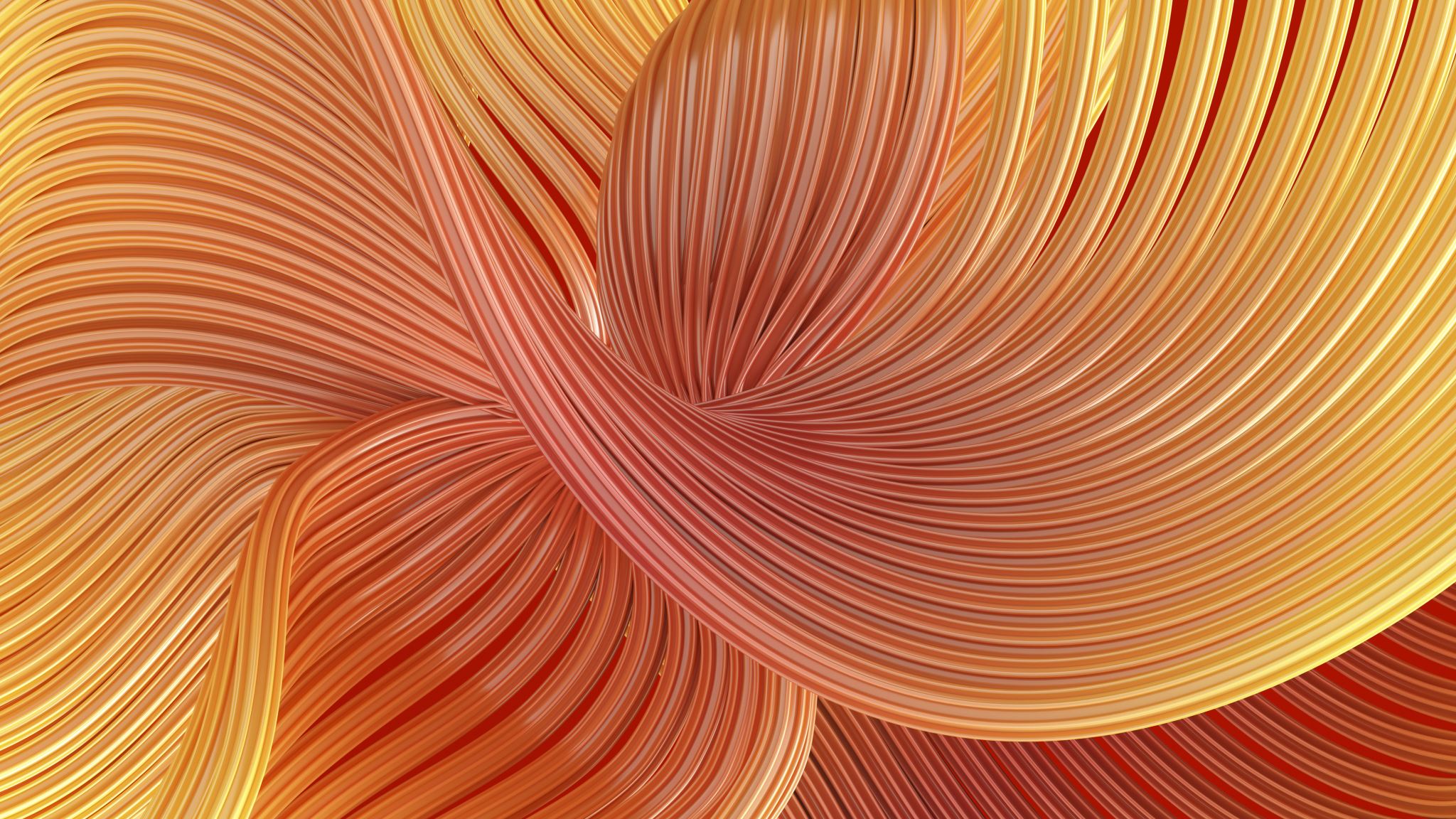 Task 2- Choose a writing task from the ones below
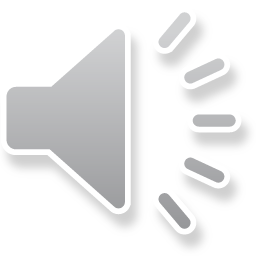